Sciebo RDS
Reducing friction of FAIR data handling for researchers
Juri Hößelbarth, Richard Freitag
Underground A
6/6/2023
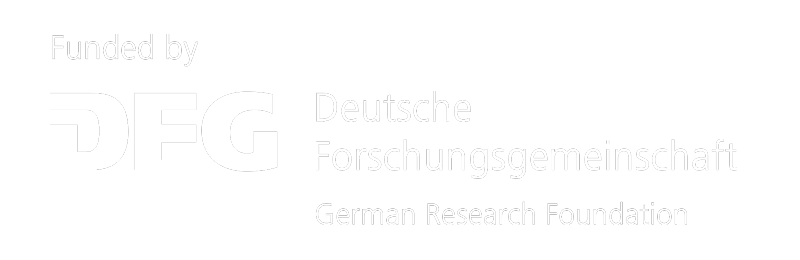 Who we are
Juri Hößelbarth
Software Developer @ University of Münster
Leading Task 4.2 @ CS3MESH4EOSC

hoesselbarth@uni-muenster.de
Richard Freitag
Project Manager for Sunet Drive


freitag@sunet.se
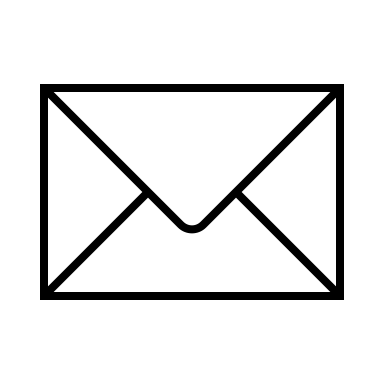 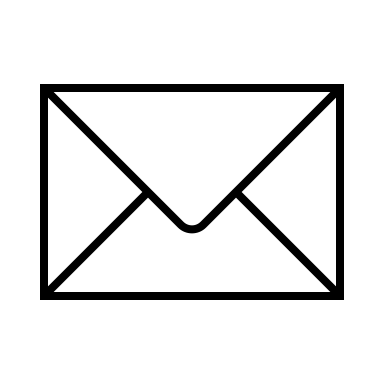 2
Glossary
EFSS: Enterprise Sync – and Share System
	example: OwnCloud, Nextcloud

(Research Data) Repository: A publishing and/or archiving platform for (research) data
	example: Zenodo, OSF, Figshare, …
3
Background
University of Münster
Major German University (44.585 students in 2022/23)
Runs the Sciebo Sync‘n‘Share service

Sciebo
OC10 based, federated Sync‘n‘Share
ca. 230.000 users across 40 universities
30GB per student, 500GB per employee,
      30-2.000GB for project boxes
ca. 3,9 PB of total storage
Sunet – Swedish University Computer Network
Founded in the 1980s as a research project
for Swedish computer scientists
National and international data communication services
8400 km nationwide fiber, 750 000 users and
110 connected organisations.
SunetDrive
NC26 based, federated Sync‘n‘Share
Ca. 2000 users across 54 universities
2 PB available, ca. 170TB used, 0.5TB per day
(* The population of NRW is 16M vs. 10M in Sweden)
4
4
What we have
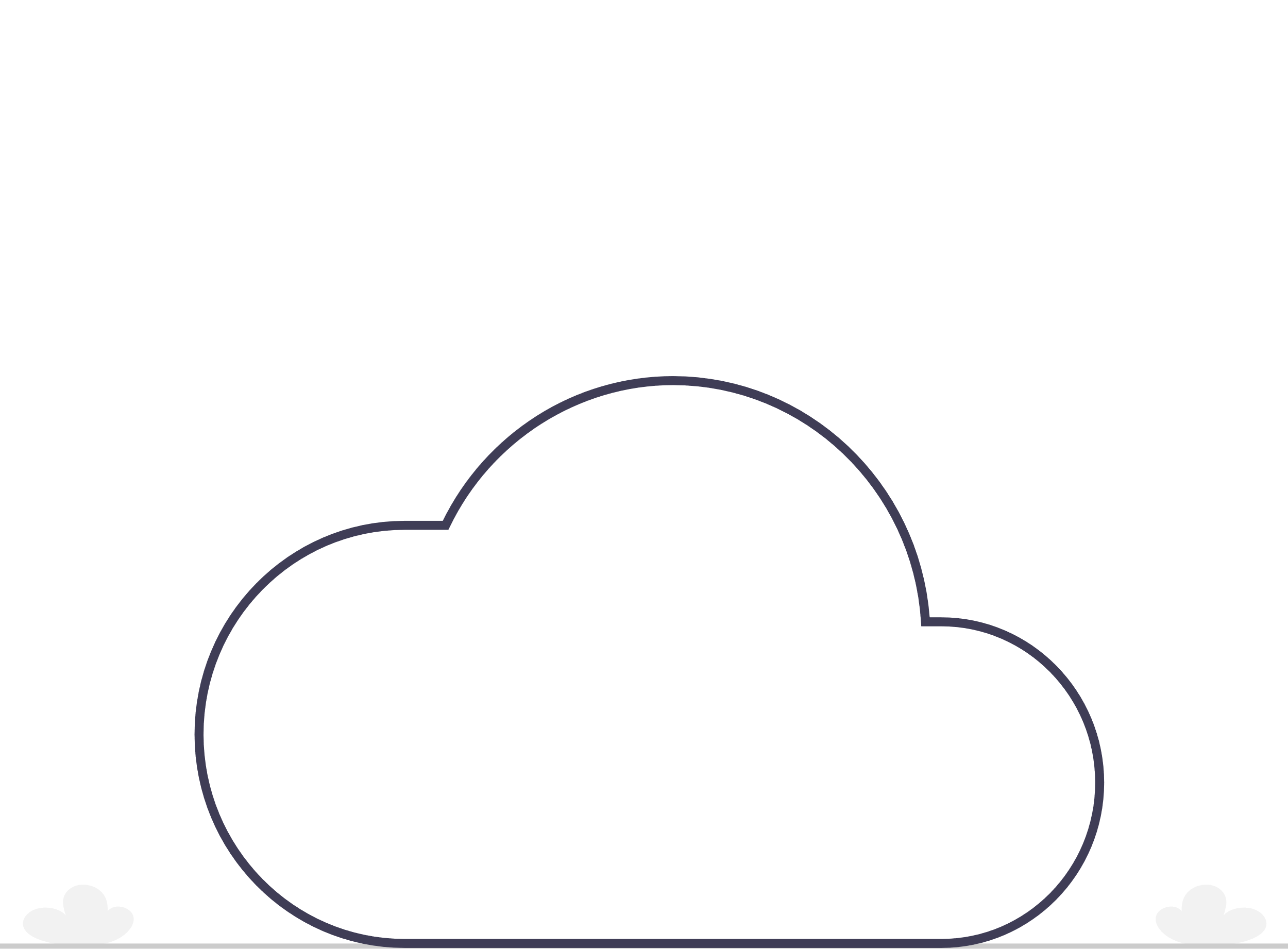 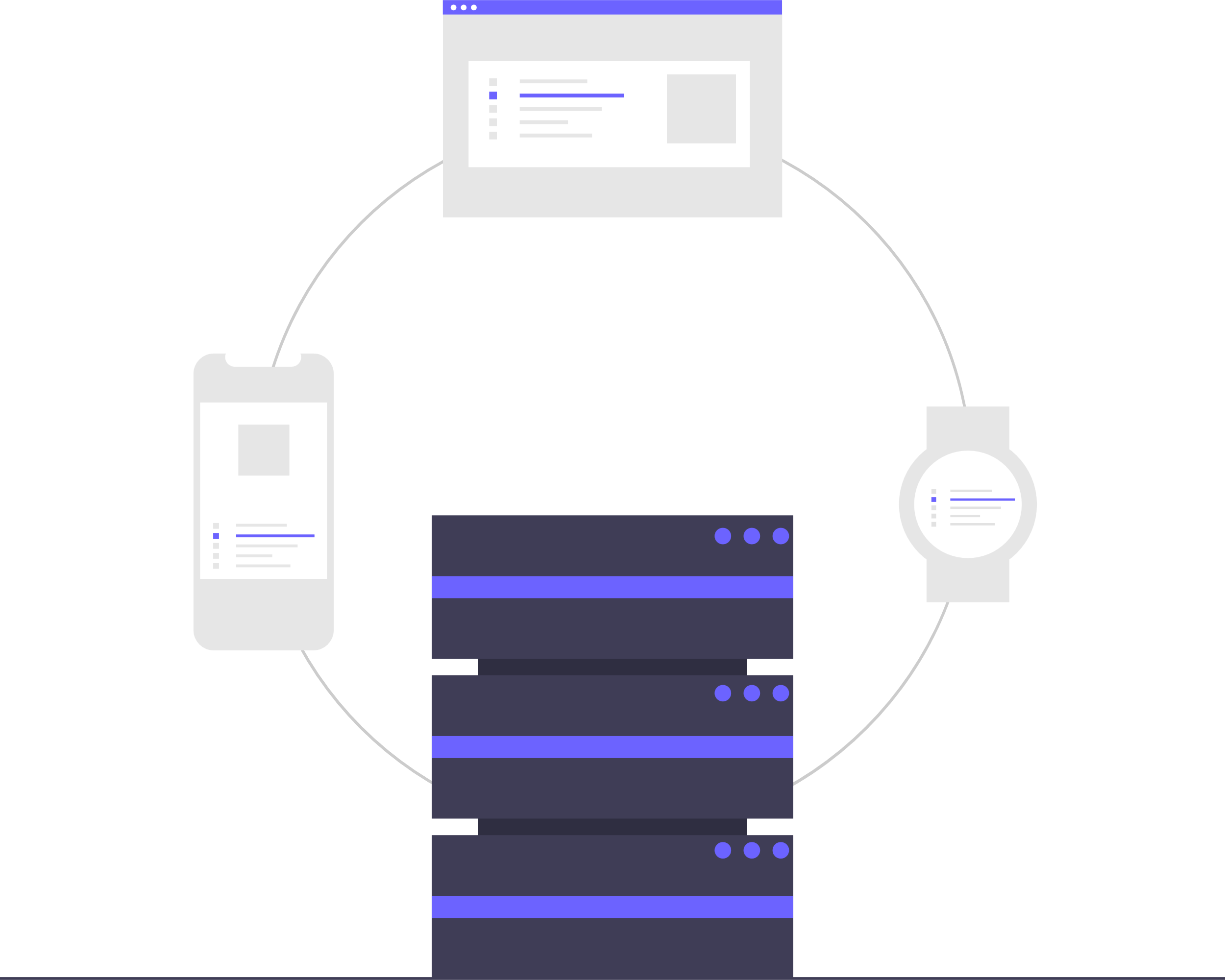 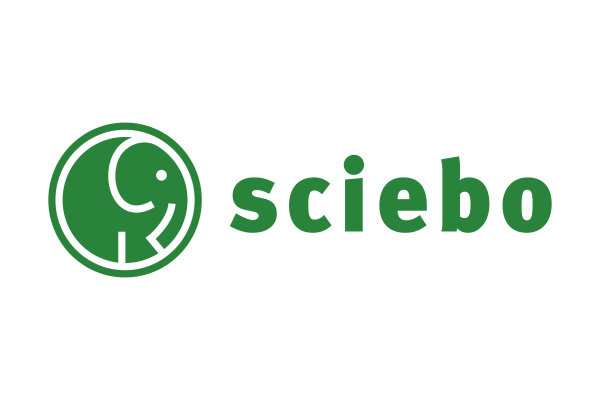 File Storage
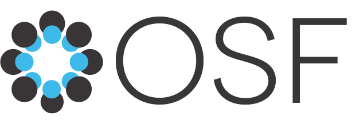 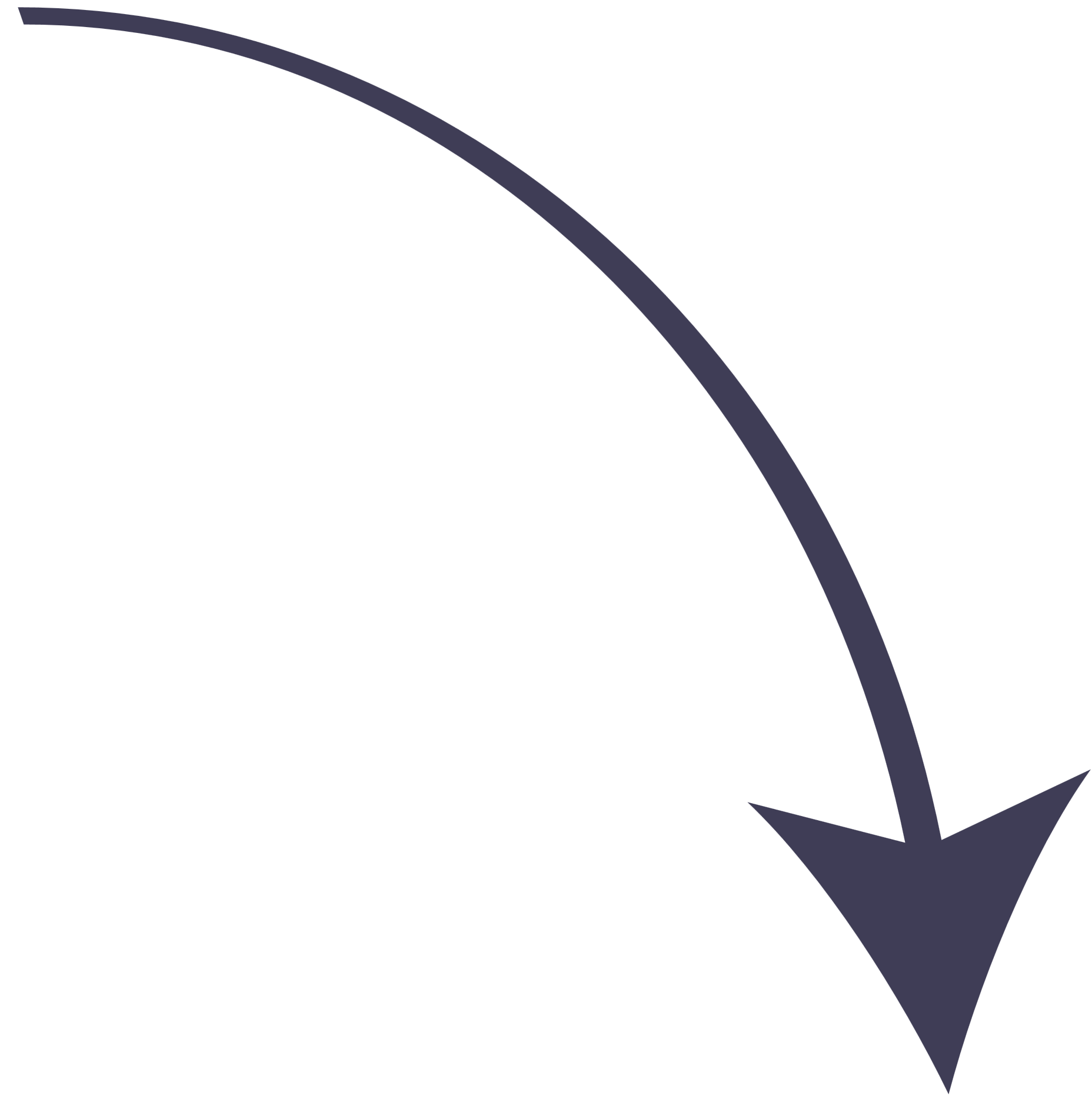 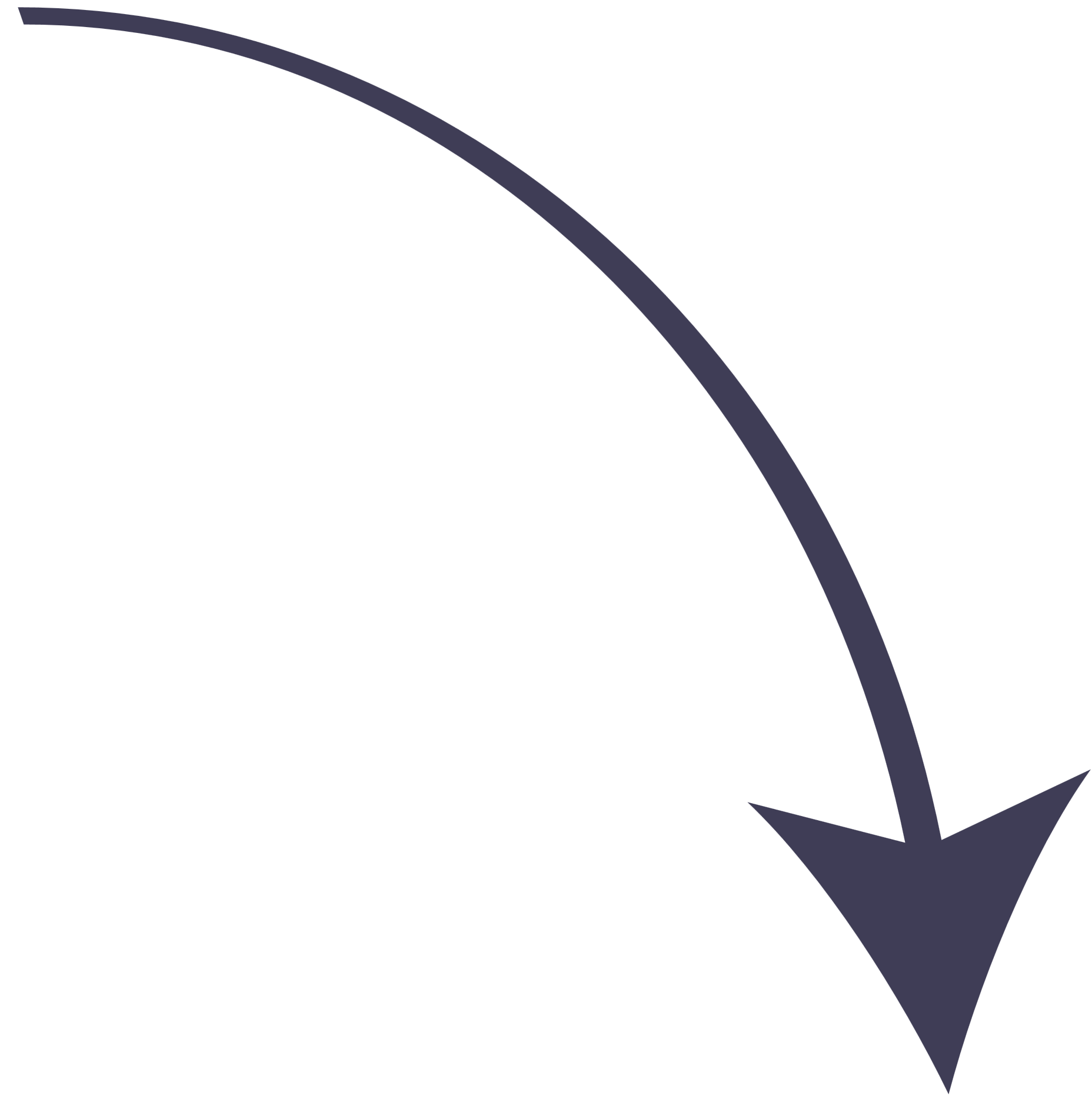 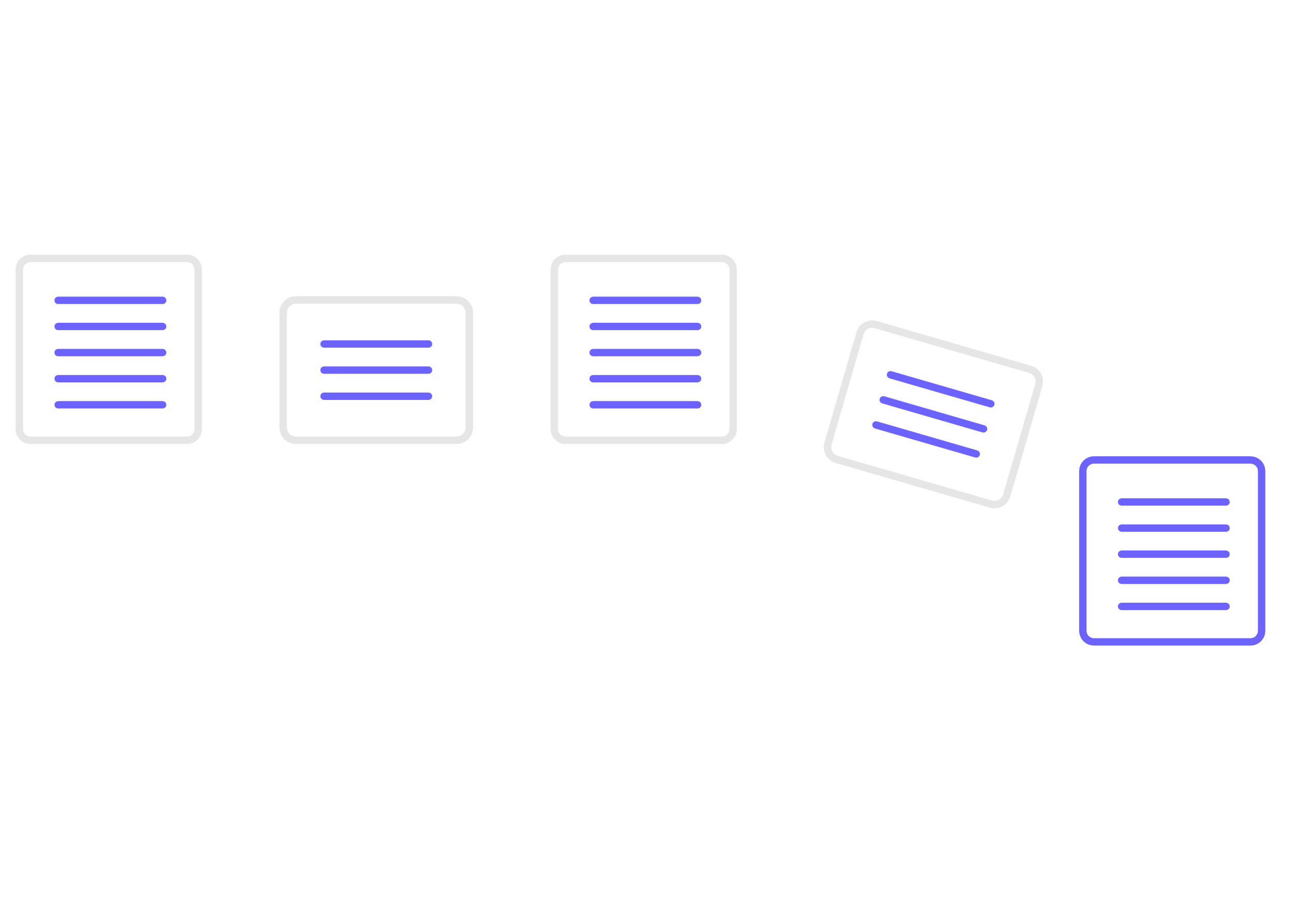 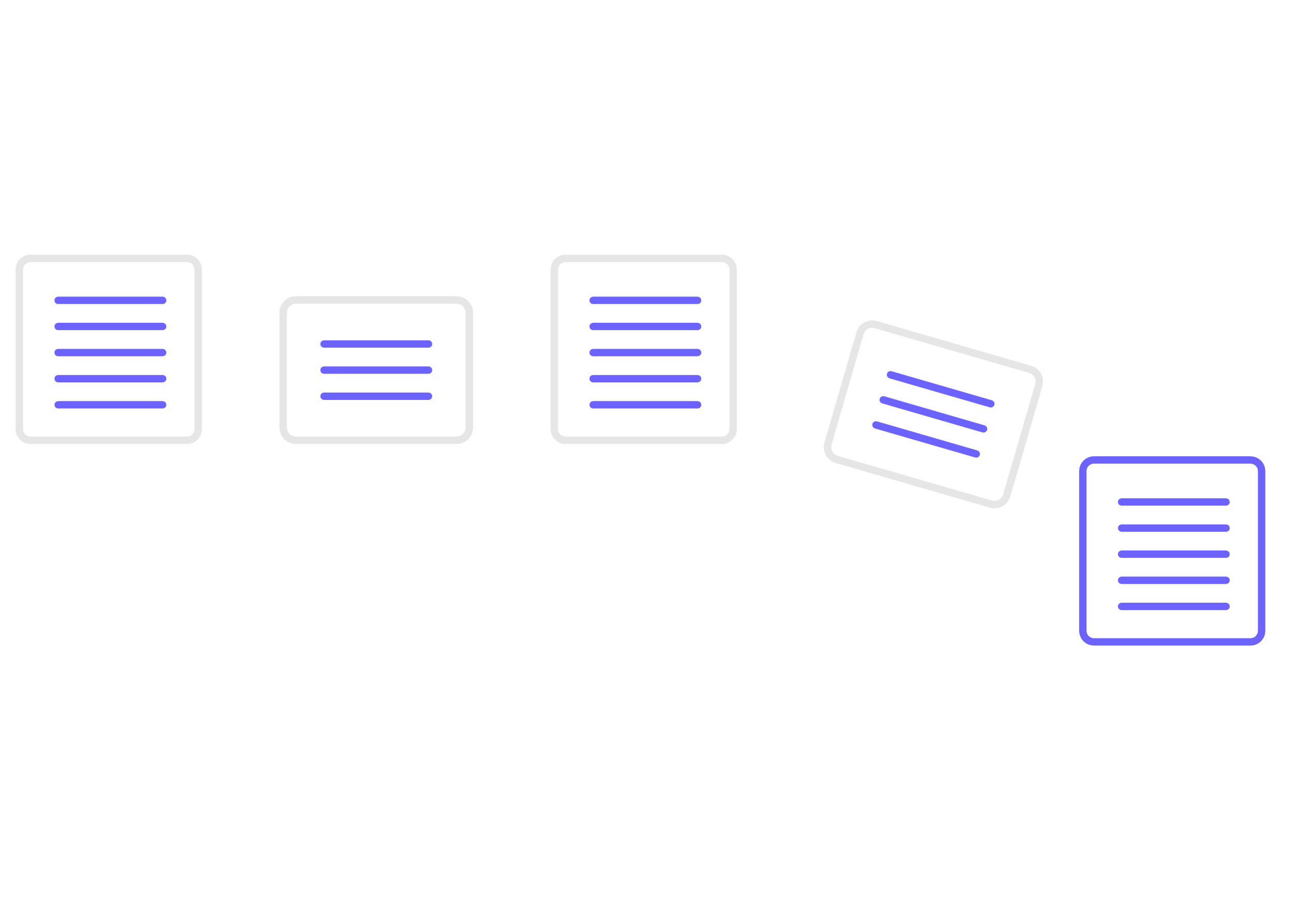 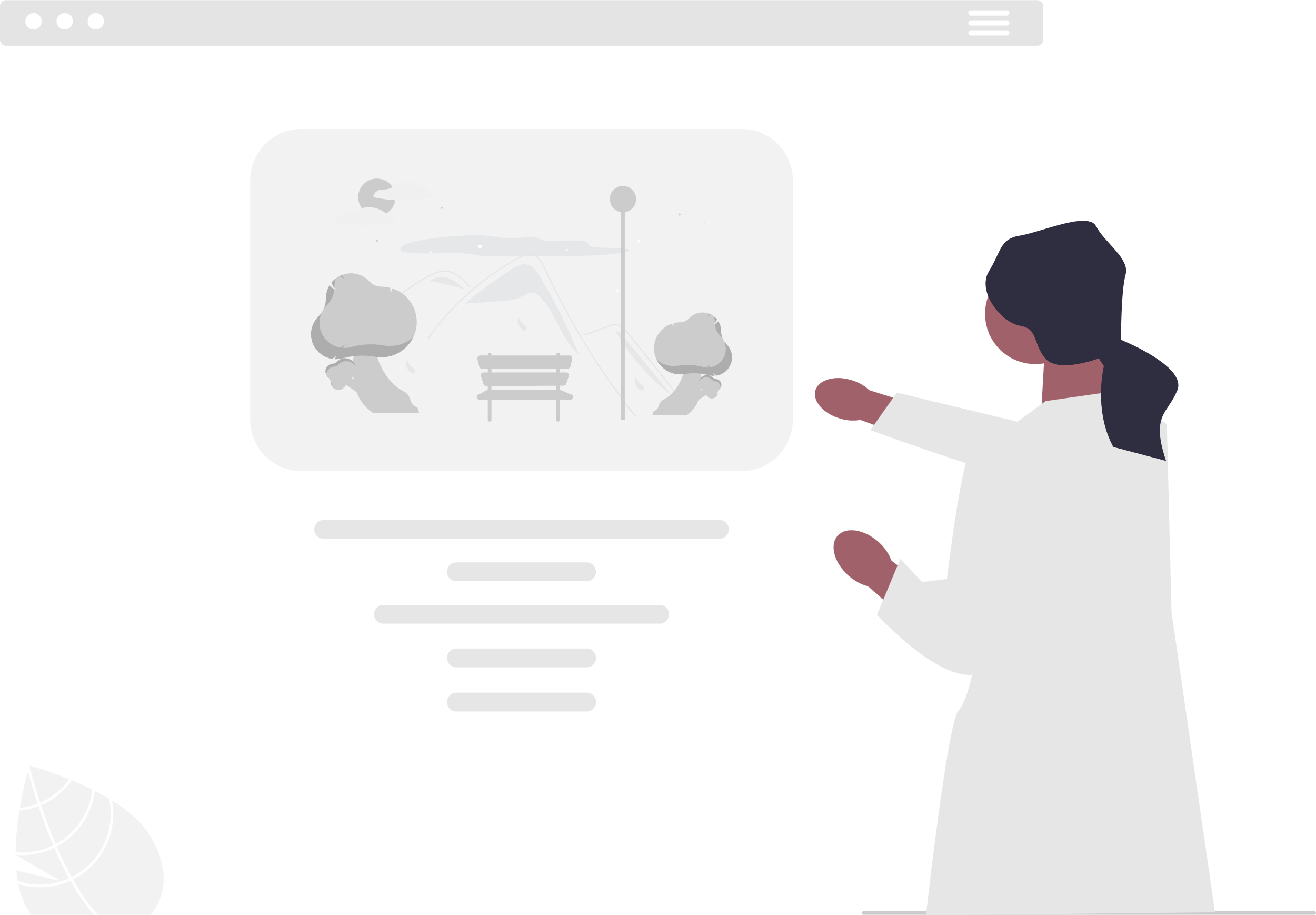 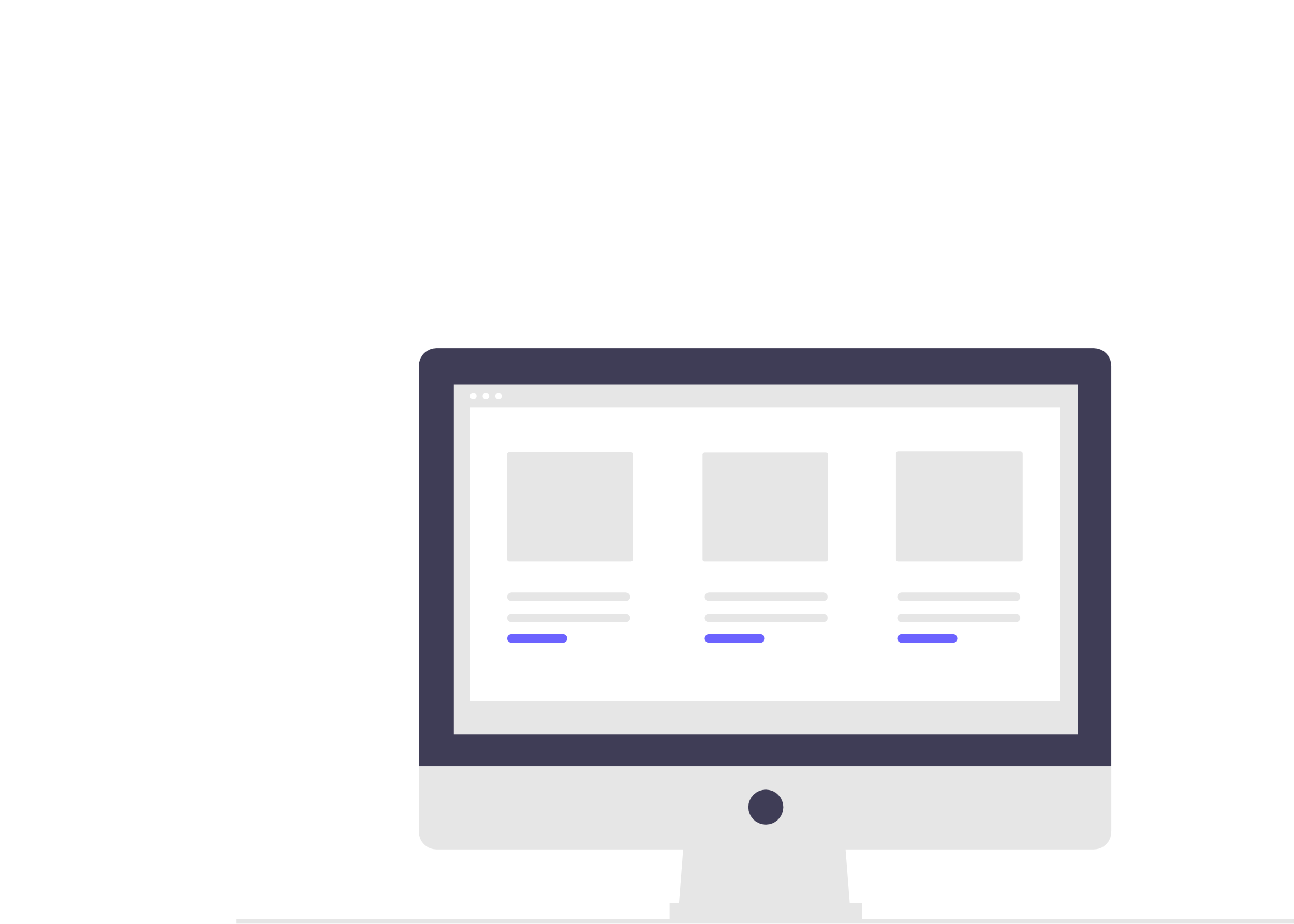 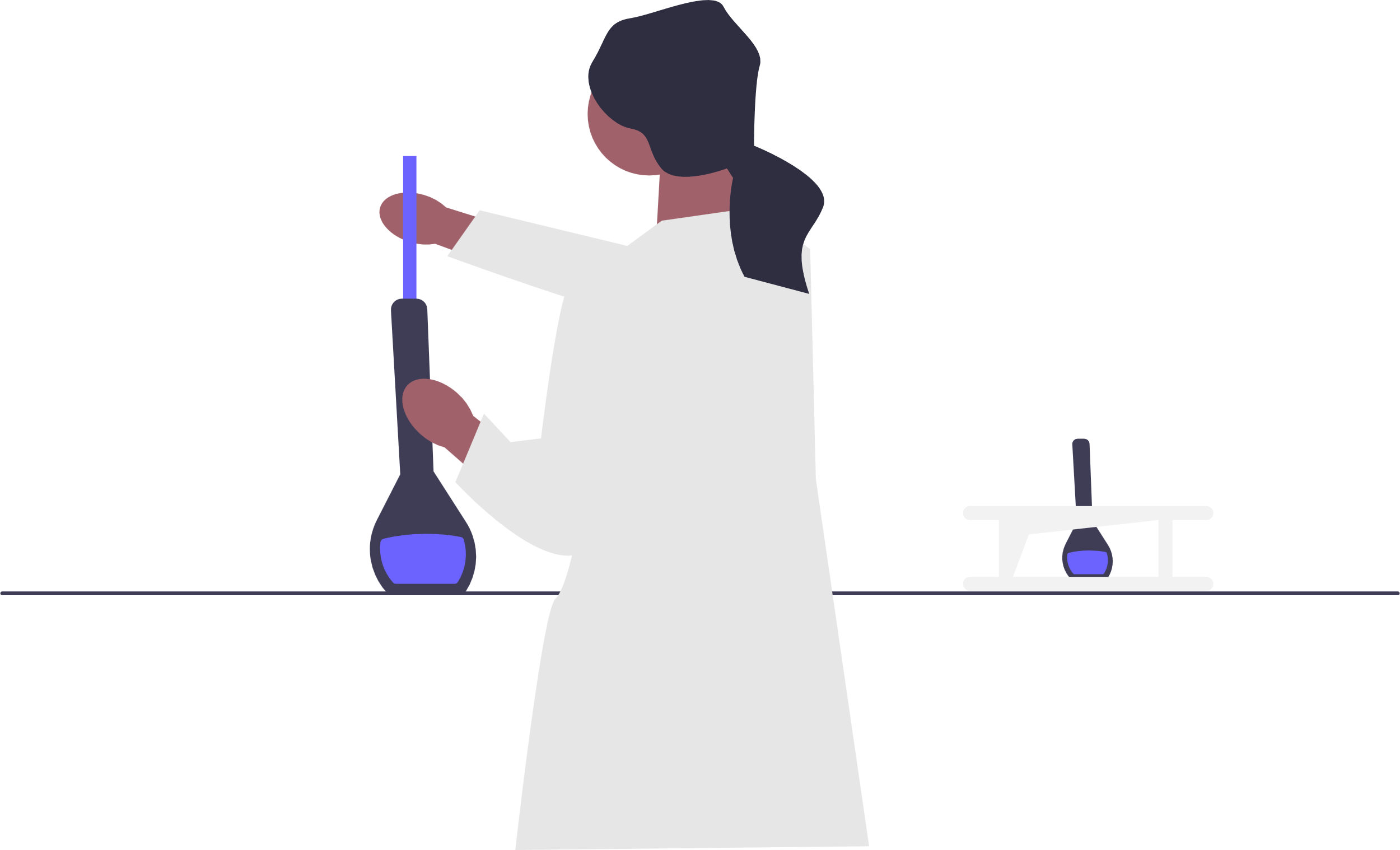 5
What we want
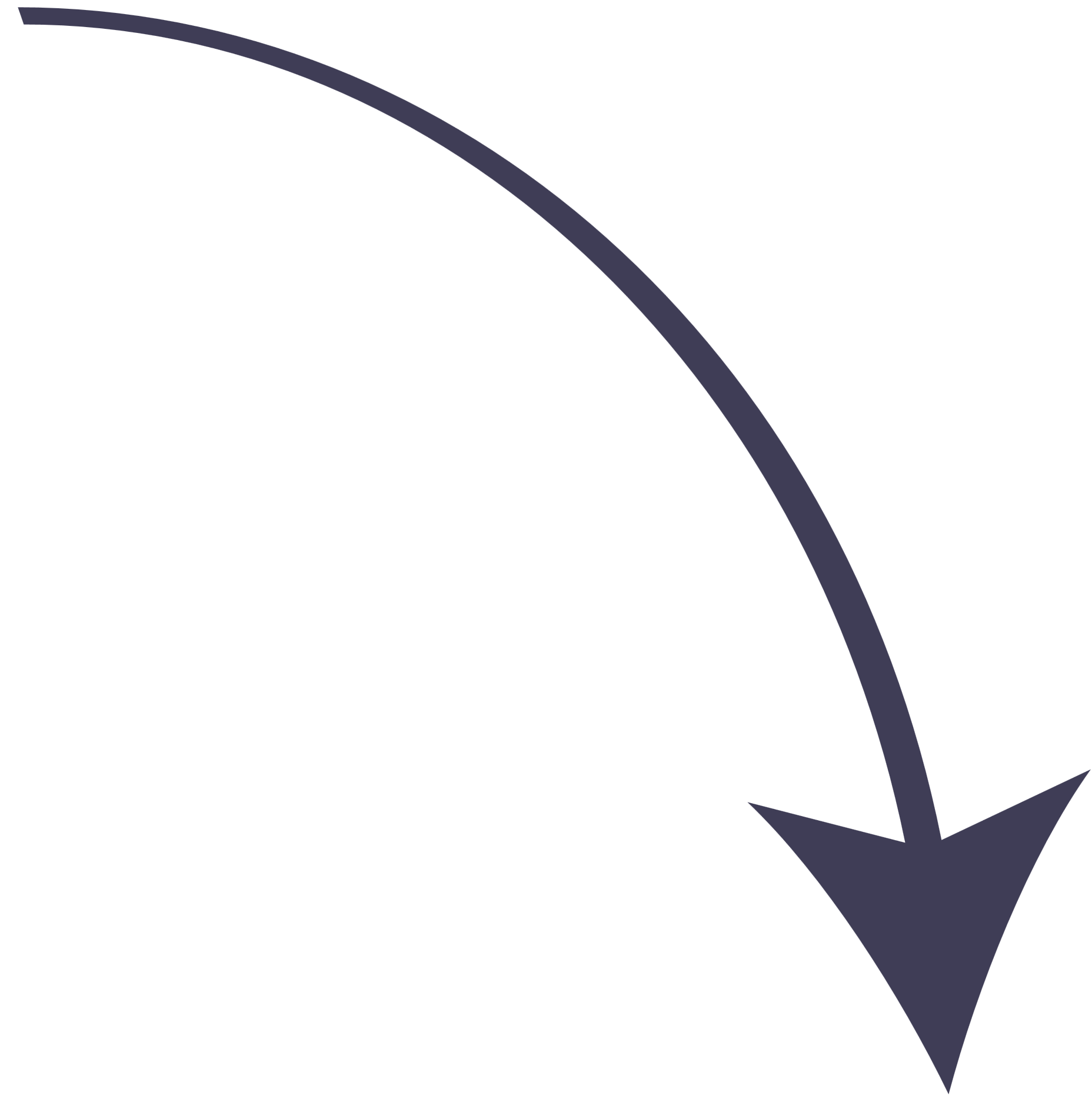 FAIR Data
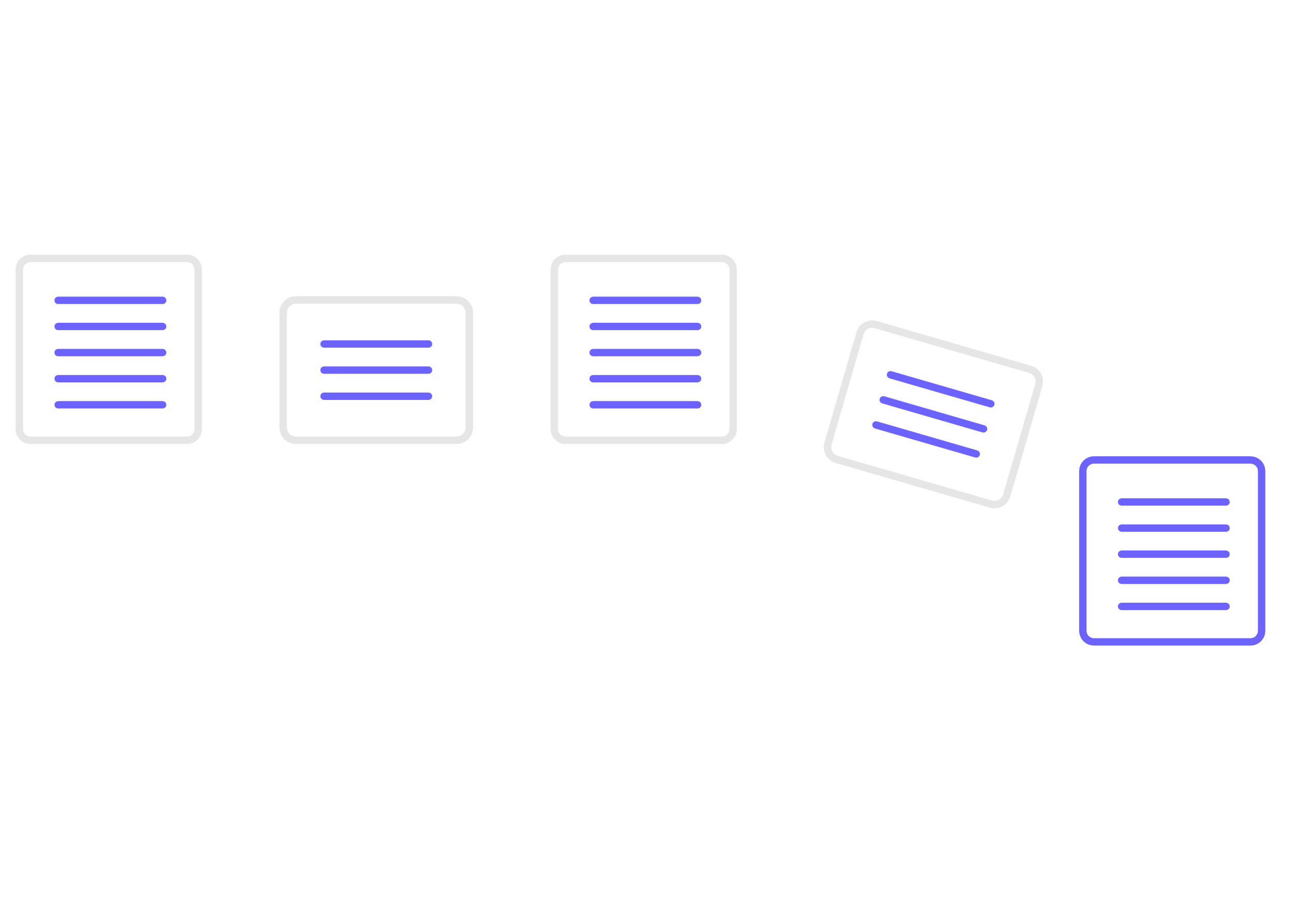 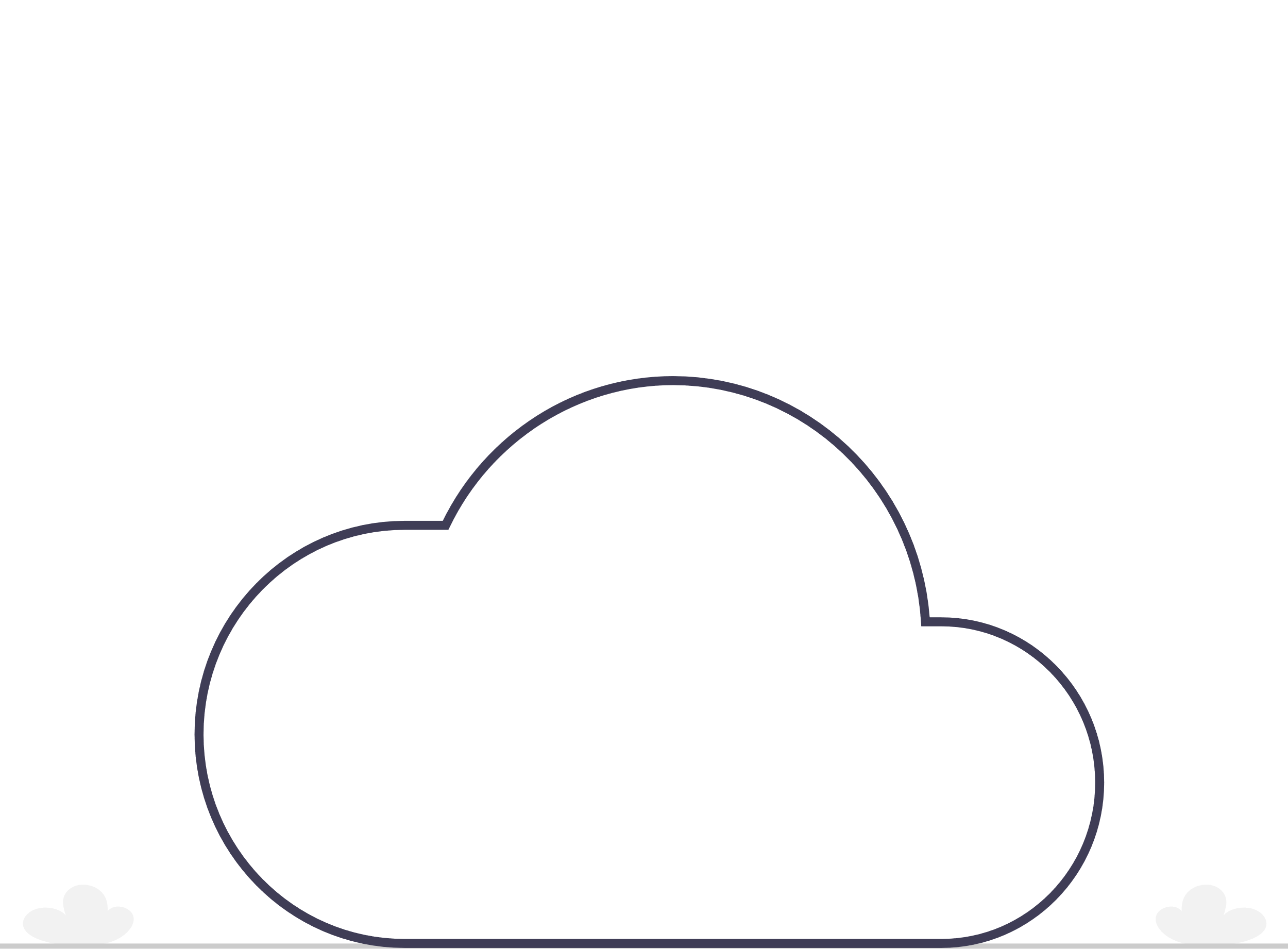 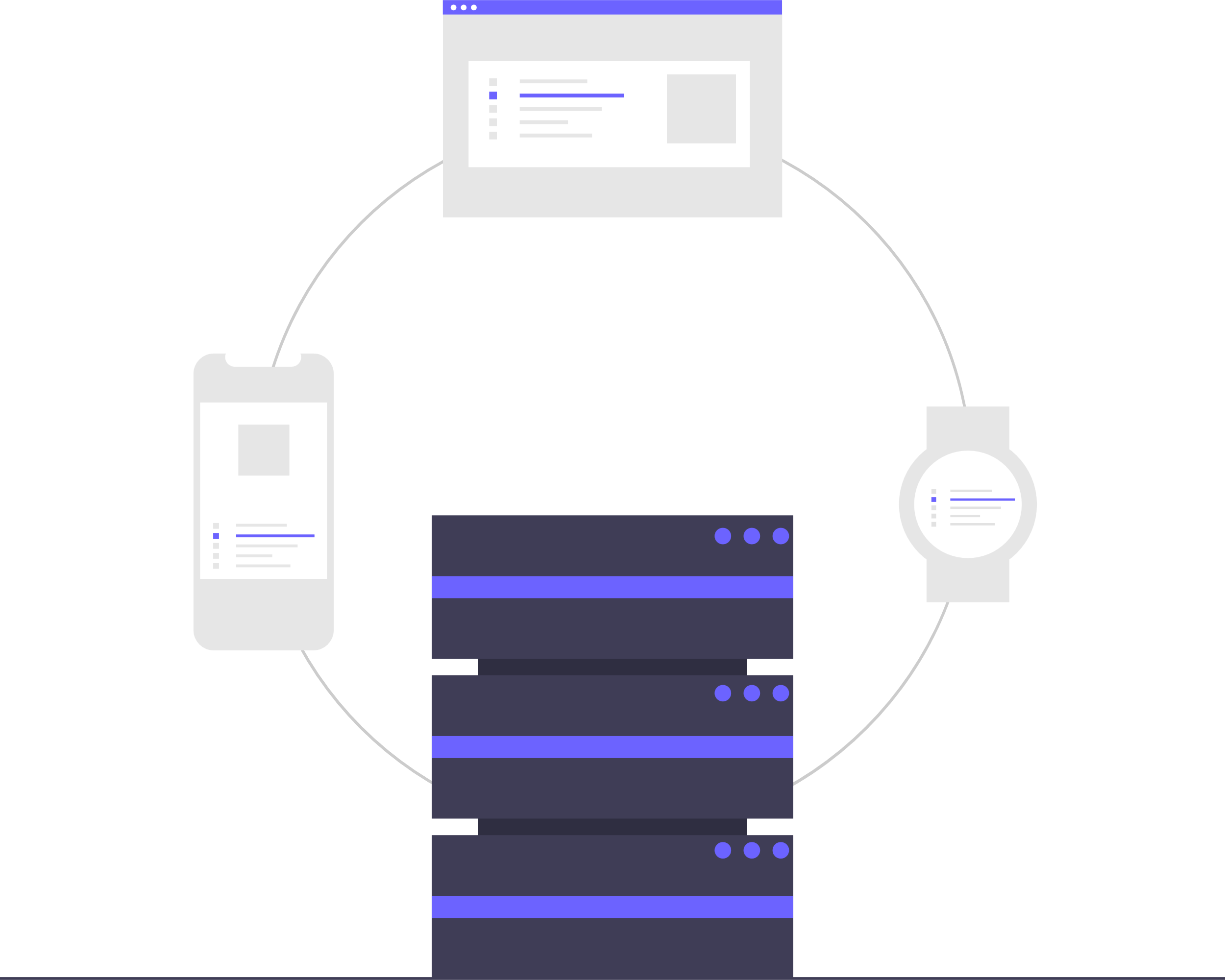 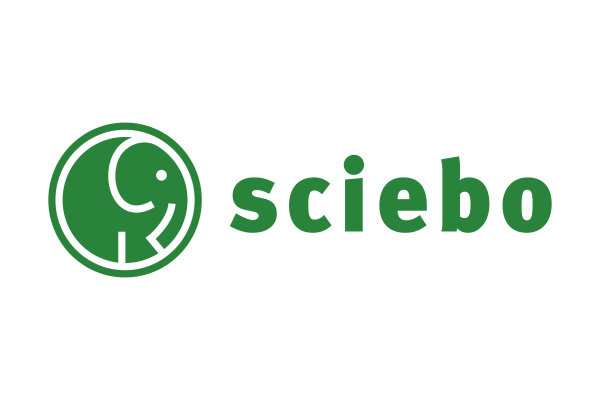 File Storage
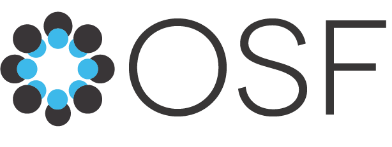 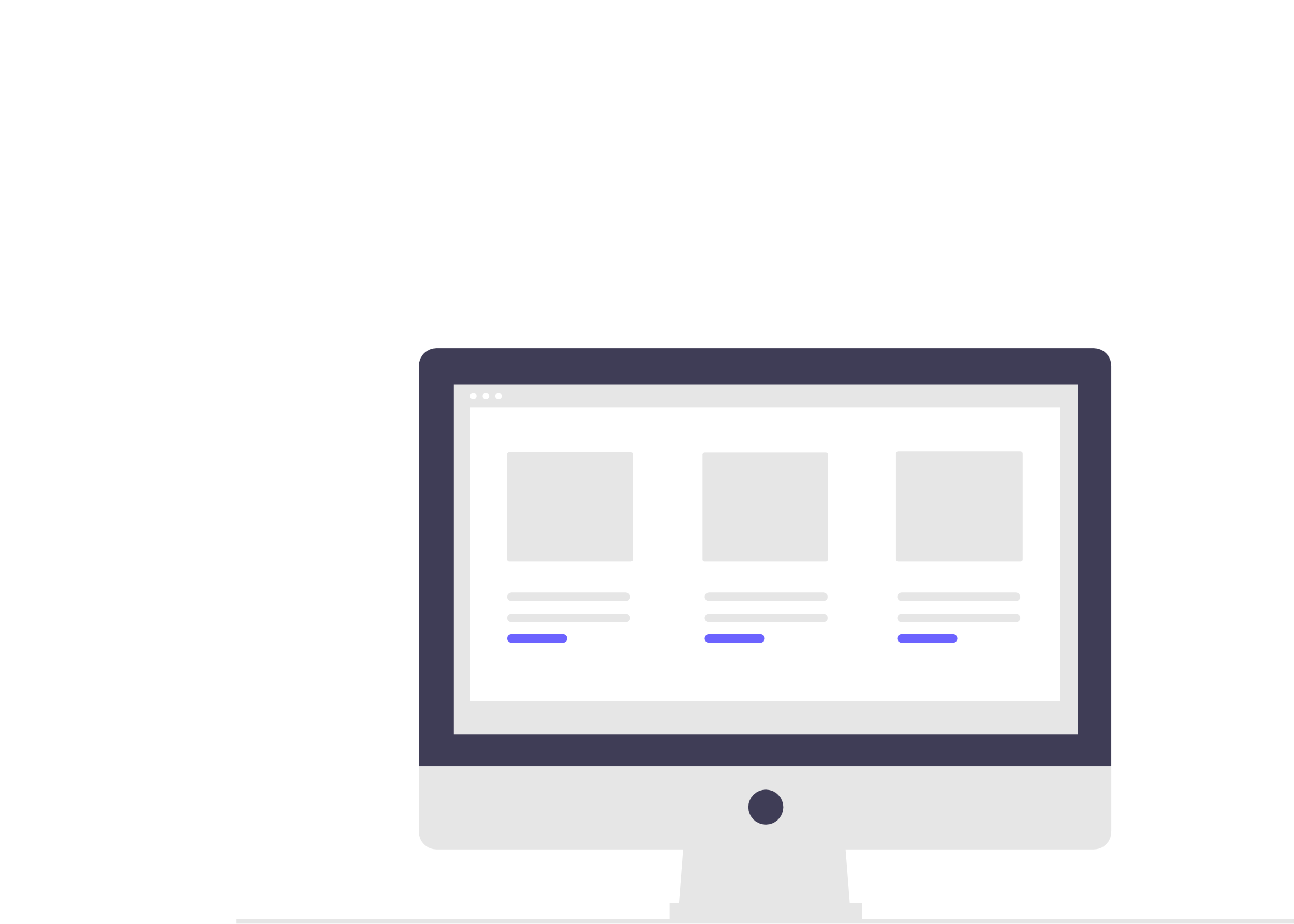 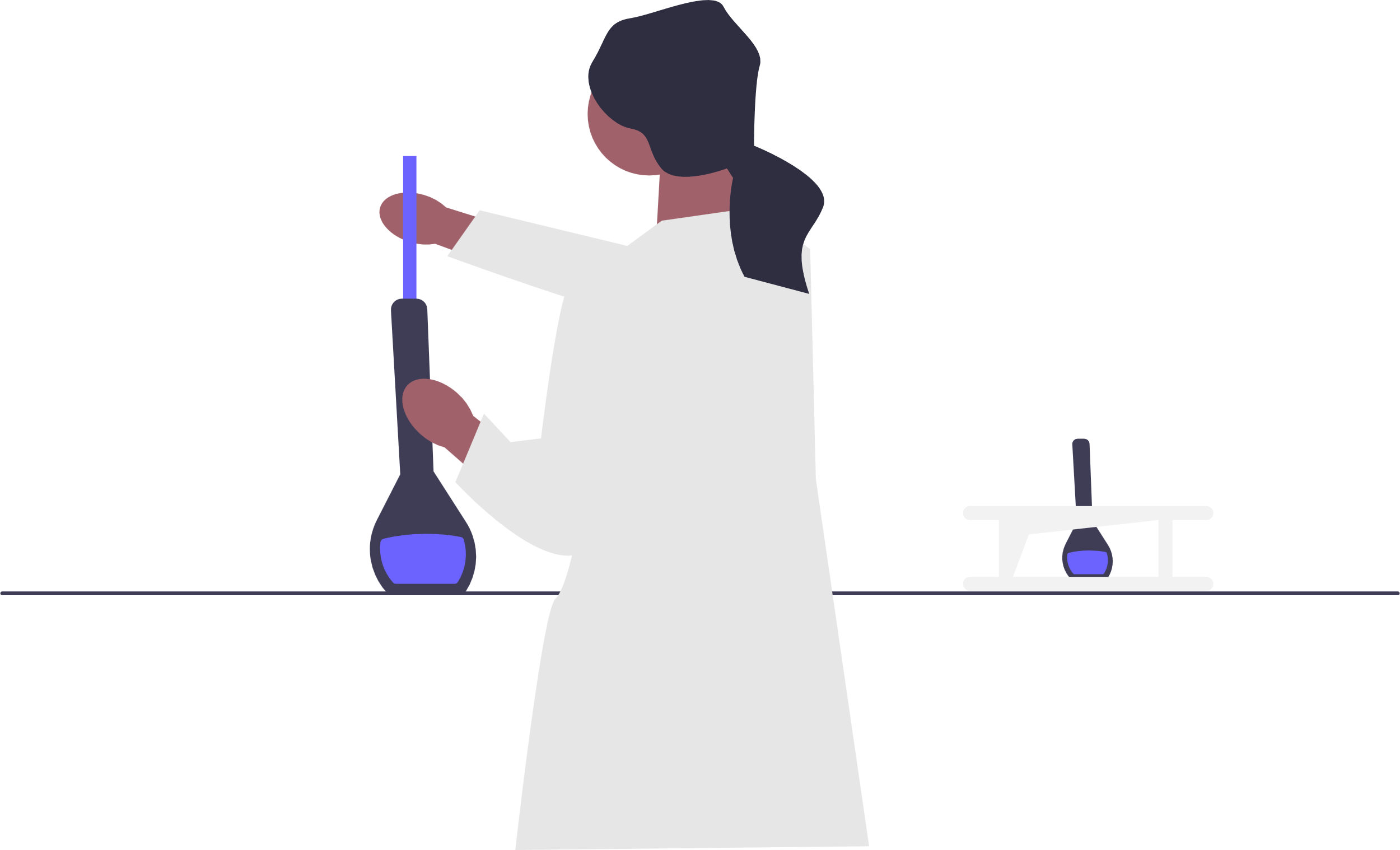 6
Demo: Publishing from Sciebo (ownCloud)
7
Sciebo RDS
Part of the
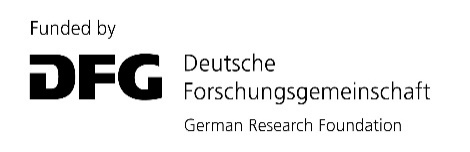 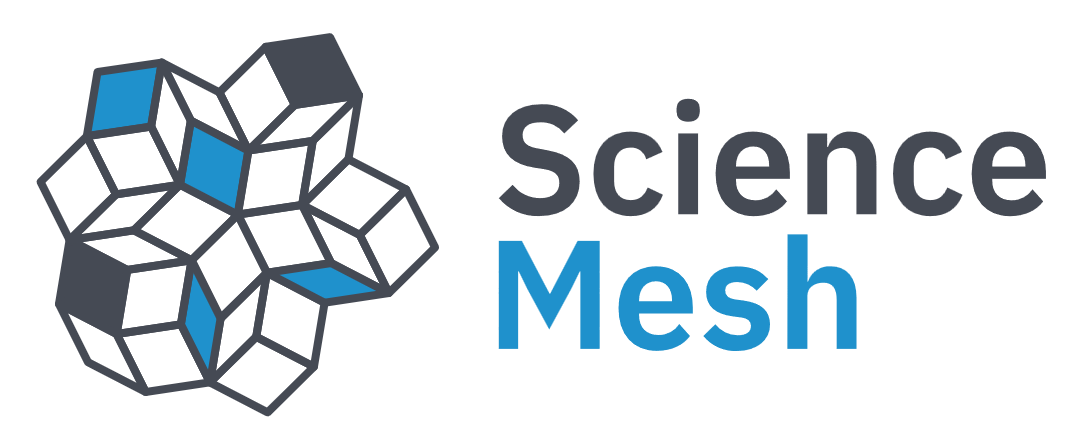 application catalogue
Compatibility layer between a host (EFSS) and research data repositories
Provides metadata annotation via describo, metadata stored as RO-Crate
Integration via native EFSS plugin system
Plugin acts as a wrapper around standalone RDS web app
Utilizing basic EFSS functionality like filepickers and oauth for user management
Each storage provider / repository is implemented as it‘s own microservice
Currently in „public alpha“
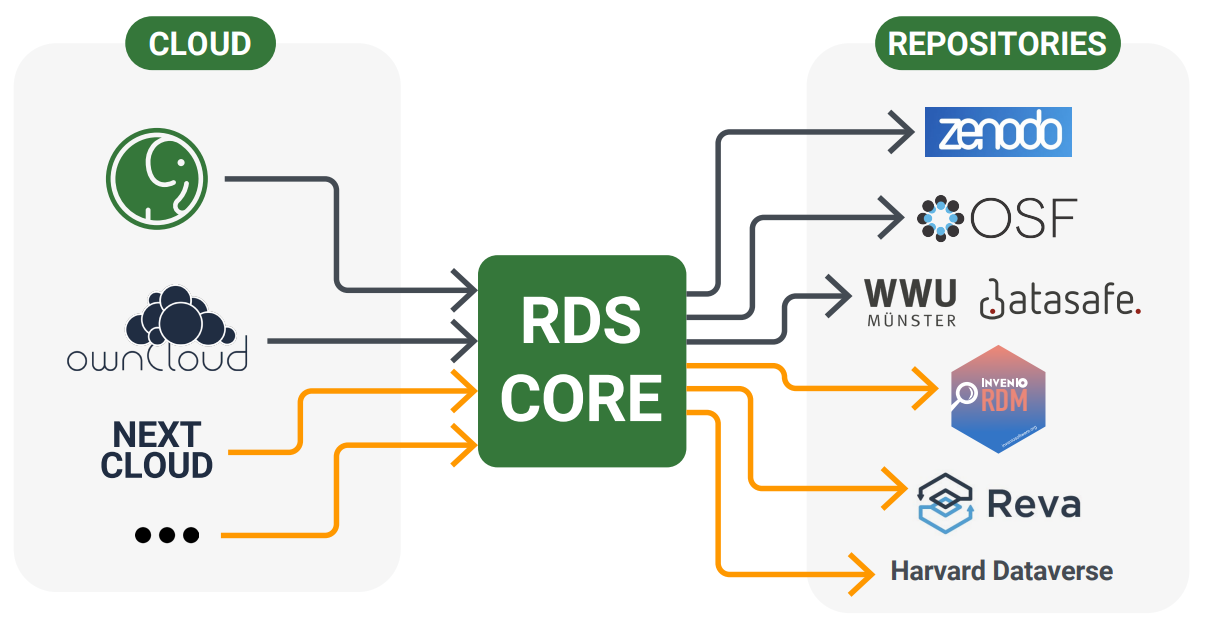 FigShare
iRods
Easily extendable for your EFSS by writing a native wrapper plugin
Easily extendable for your data repository by writing a microservices that maps to your API
8
Schema
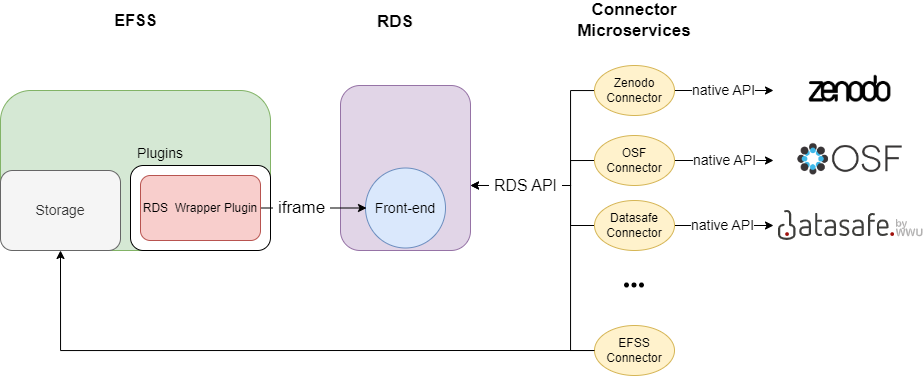 New EFSS?
New repository?
9
Development
Core Components developed at the University of Münster
RDS Core
Owncloud plugin
Connectors for Zenodo, OpenScienceFramework and WWU Datasafe
Adaption and extensions by Partners like Sunet, SND and SURF
Nextcloud port for the Owncloud plugin (Sunet)
Doris connector (SND)
Figshare, Harvard Dataverse and iRods connectors (SURF)
Everything openly available on Github

Sciebo RDS is Open Source – why not develop your own connector?! :-)
10
Sunet Drive
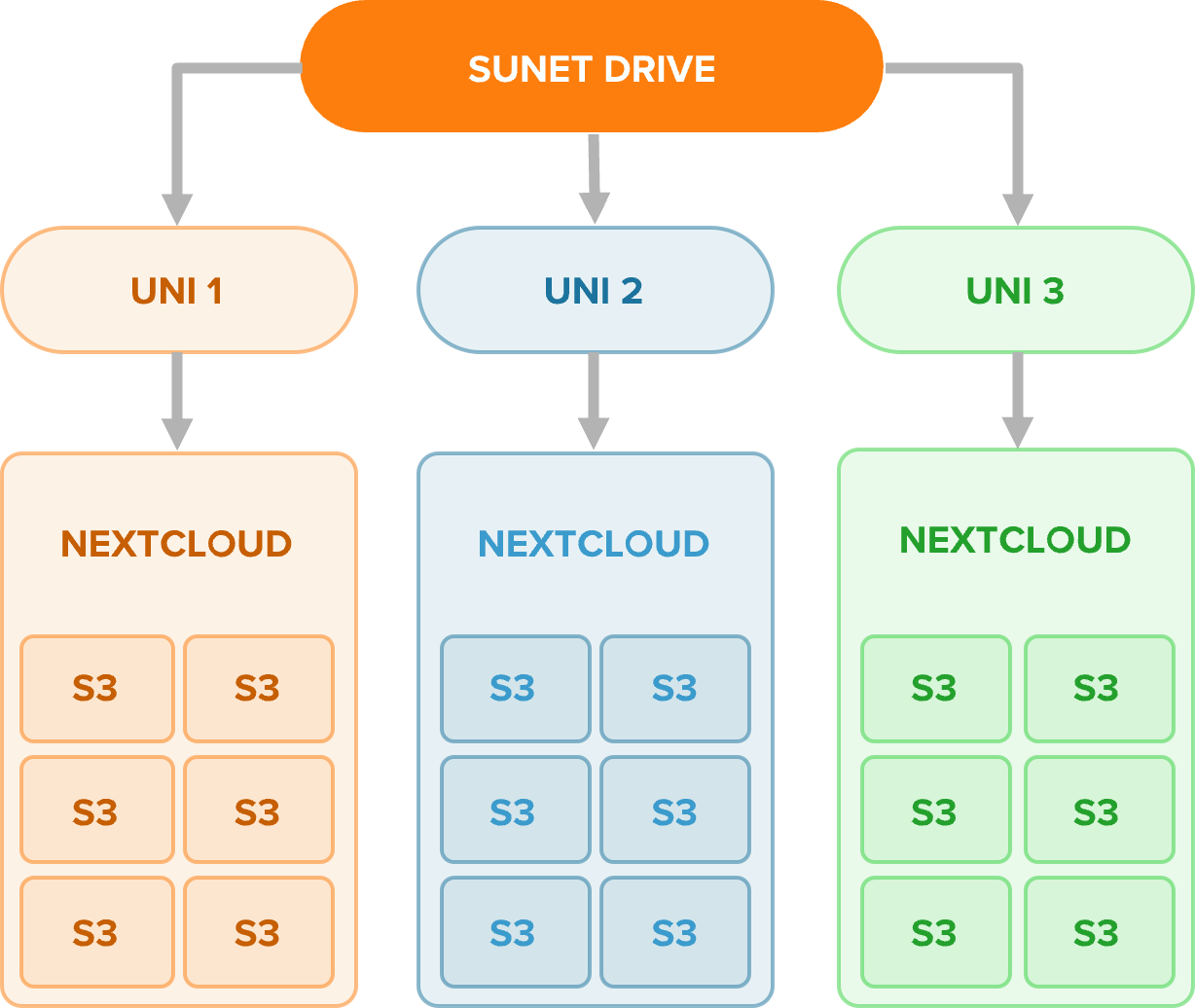 Federated file sharing
Co-management of nodes
Part of ScienceMesh
S3-bucket storage
Share data between nodes
Access ownership separation
Lifecycle managed buckets
Follow your data as a researcher
Porting Sciebo RDS to Nextcloud (Sunet Drive)
Sunet – RDS Infrastructure
WWU streamlined infrastructure setup
Prepare deployment using Sunet infrastructure
RDS App for Nextcloud
Initially only minor changes necessary
Nextcloud updates required further customizations
SND/Doris Connector
Define architecture and design within the context of both Doris and Sunet Drive
Specify integration into storage architecture (S3), ideally avoiding a dependency on Nextcloud
Deploy app to be used by reference users
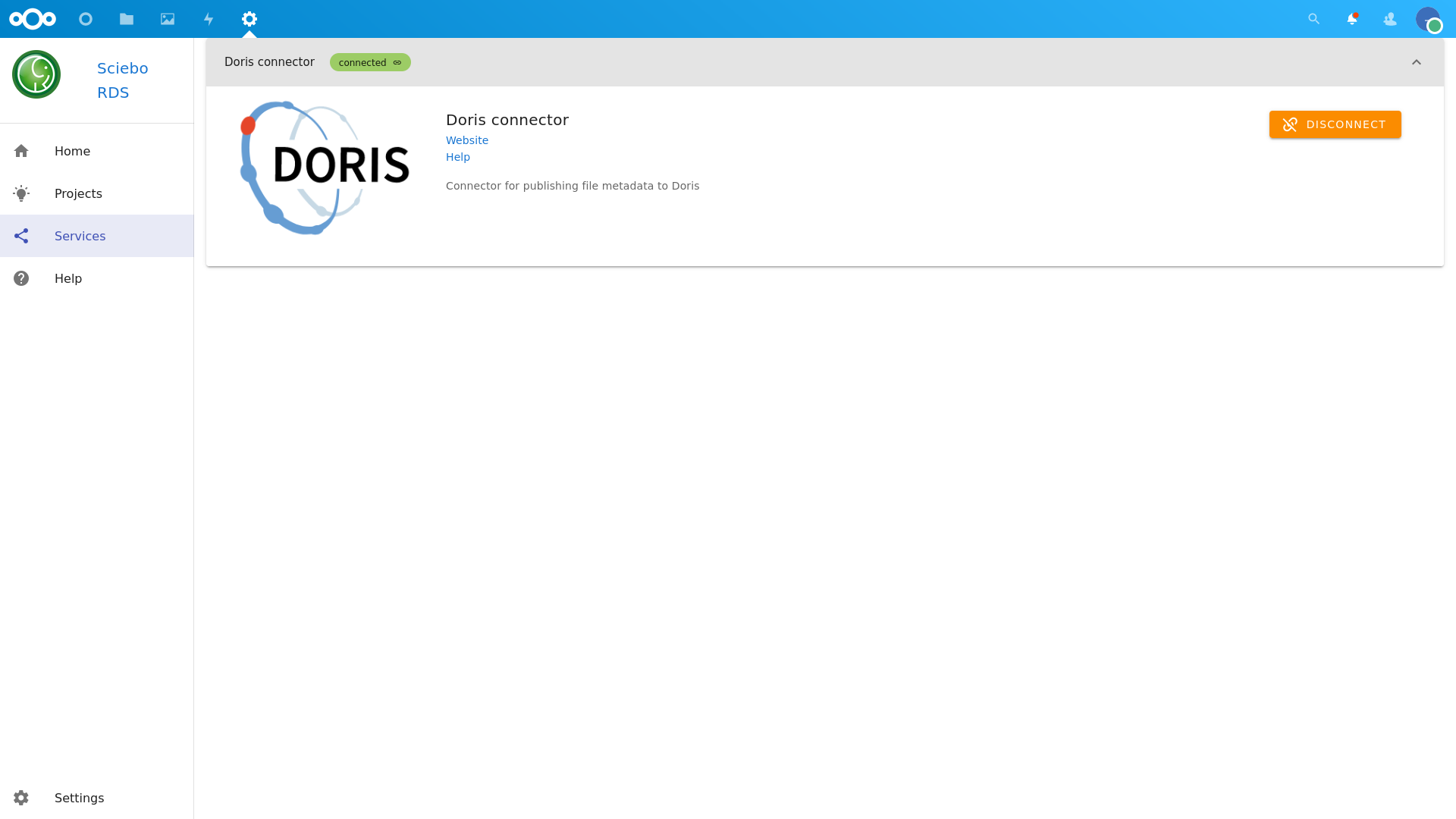 Most components still require some development effort, but we are getting there!
12
Demo: Publishing from Sunet Drive (Nextcloud)
13
RDS - Planning and Rollout for Sunet Drive
14
Swedish National Dataservice (SND)
DORIS

Status: (Early) Development)
Metadata management system
Cross discipline
Heavy use of controlled vocabularies
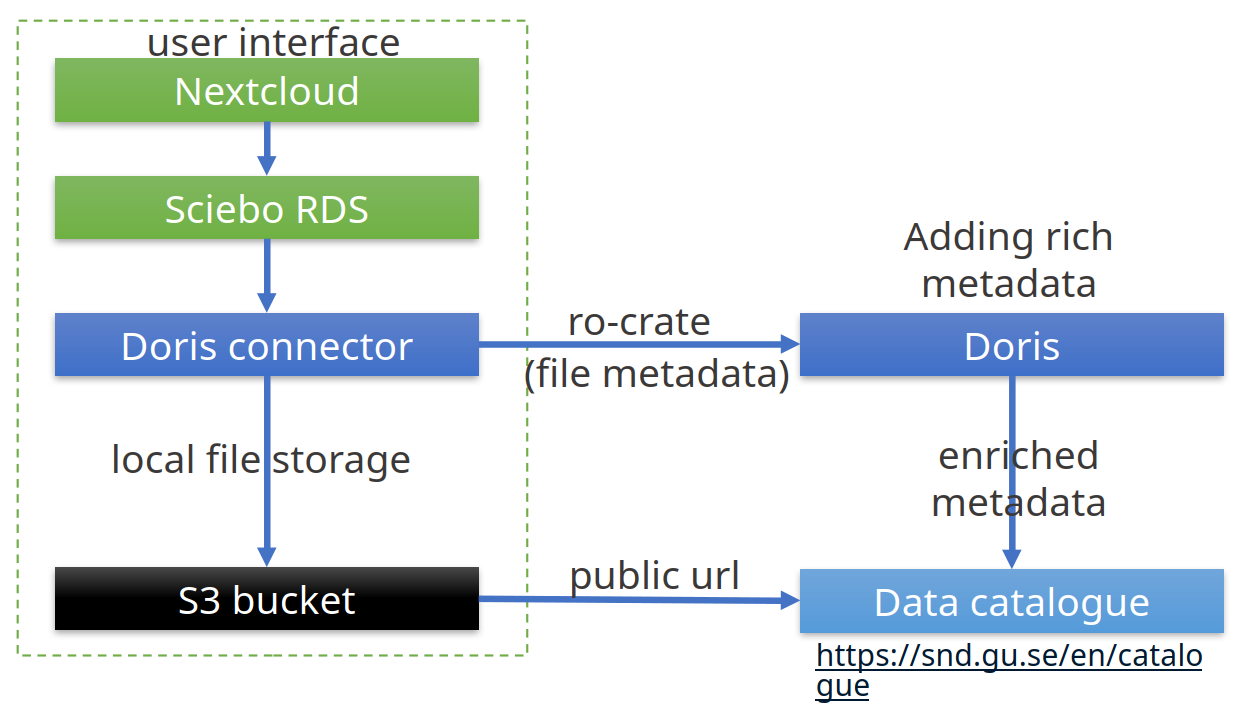 More information about sharing data via DORIShttps://snd.gu.se/en/describe-and-share-data
15
Get in touch
Juri Hößelbarth
    hoesselbarth@uni-muenster.de


Richard Freitag
    freitag@sunet.se


Lennart Hofeditz
    lennart.hofeditz@uni-potsdam.de
www.research-data-services.org
  
gitter.im/Sciebo-RDS

github.com/Sciebo-RDS

sciebo.rds@uni-muenster.de
drive@sunet.se
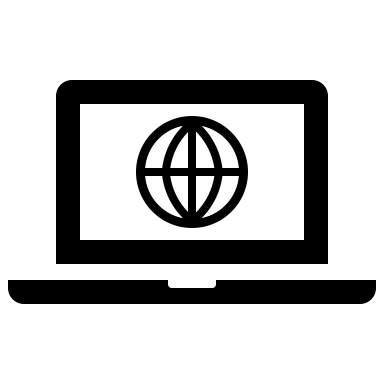 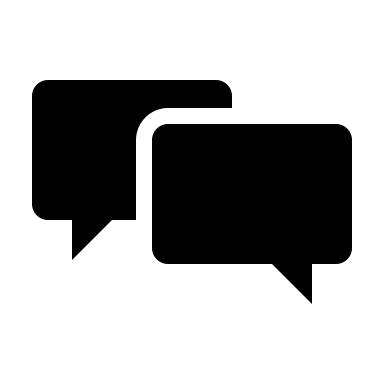 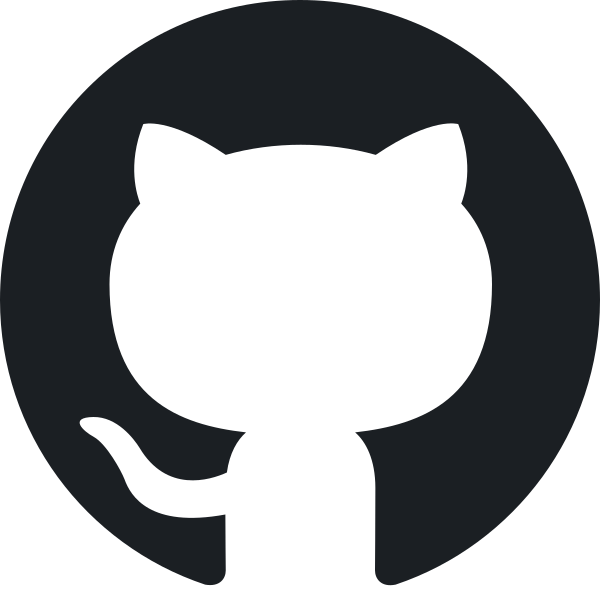 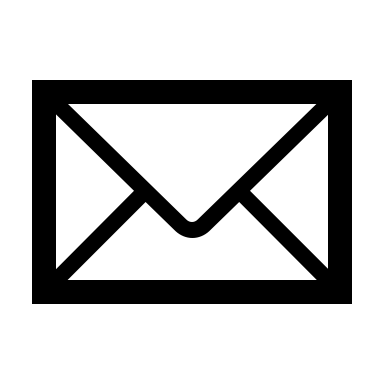 16
Thank you
Any questions?
hoesselbarth@uni-muenster.de
freitag@sunet.se